Architecture-Based Self-Protecting Software Systems
INF 221 – Software Architecture
Sam Malek
Self-Protection in the Autonomic Computing Context
Four aspects of self-management [Kephart & Chess 2003]
Self-Configuration, Self-Optimization, Self-Healing, Self-Protection
Two aspects of self-protection
(Reactive) Defend against malicious attacks and cascading failures
(Proactive) Anticipate security problems, take steps to mitigate them
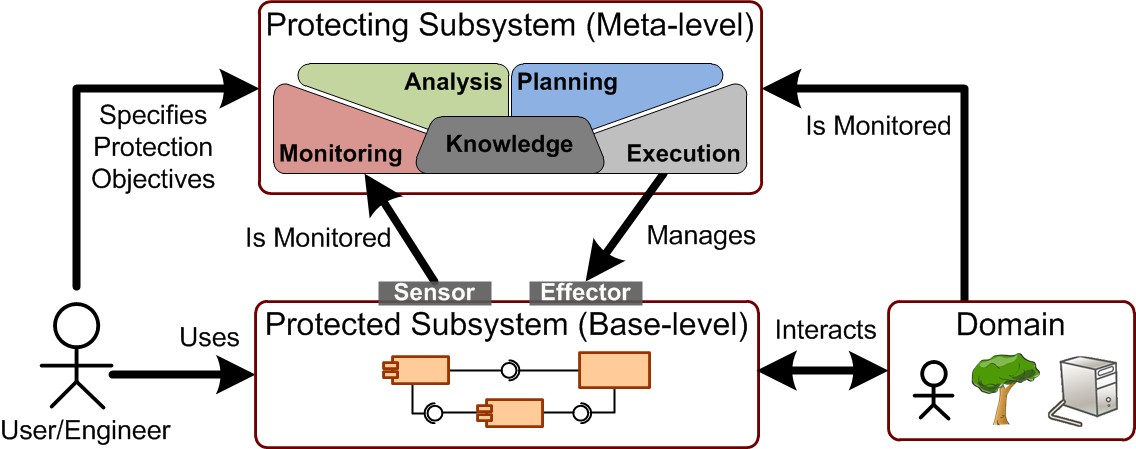 2
Outline
The Case for Architecture-Based Self-Protection (ABSP)
Motivating Example
How architecture can play a role in [more advanced] security
ABSP Patterns
Protective Wrapper
Software Rejuvenation
Agreement-Based Redundancy
Implementing ABSP Patterns Using RAINBOW Framework
DoS Attack Mitigation
Concluding Remarks
3
Motivating Example – Znn News Service
Web Applications Like This…
… Face Security Threats Like These
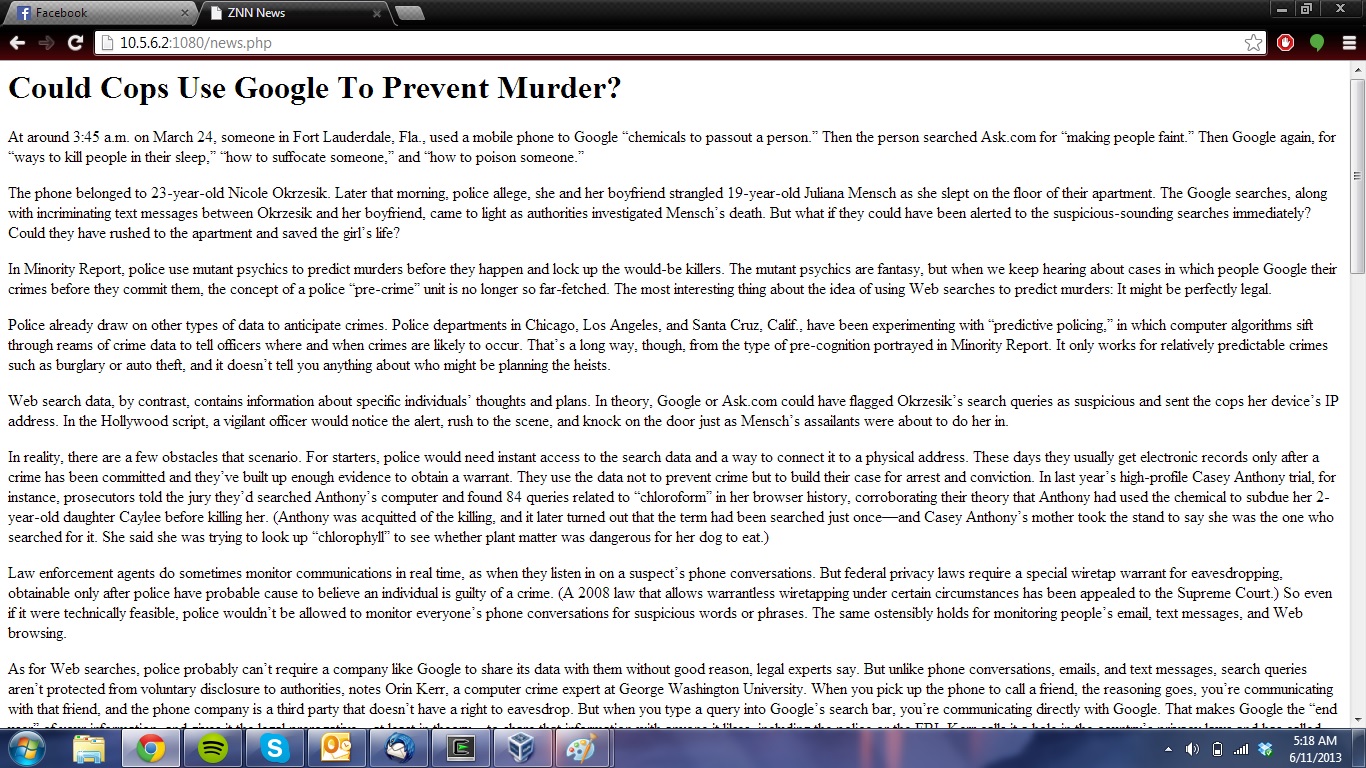 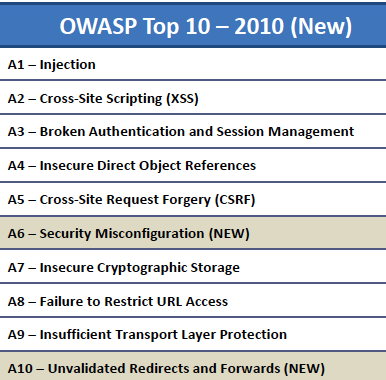 4
Conventional Web App Security
Network-based Intrusion Detection System (N-IDS)
Web Browser
Load Balancer
DB Connector
Traffic-filtering firewall
Web Server 1
DB
Limitations:

Manually configured, labor intensive
Slow in adapting to changing attack vectors
Difficult to ensure testing coverage
Cannot control web user behavior
Difficult and costly to patch vulnerabilities in “legacy” applications
Web Server 2
…
Event Bus
User
Host-based Intrusion Detection System 
(H-IDS)
Admin Console
Access Control Lists (ACL)
Web App Traffic
Component
Legend
Monitoring Event
“Offline” mechanisms:
Static code analysis
Good coding practices
Penetration testing, …
Connector
Control Event
5
Architecture-based Self-Protection (ABSP)
Securing the architecture as a whole, not just the perimeter or individual layers or components
Based on machine-readable architecture models
Incorporating security goals as part of the system’s architecture properties
Making use of Autonomic Computing (AC) principles and techniques
Dynamically adapt the system at runtime in response to security threats, without necessarily modifying individual components
Web Browser
Load Balancer
DB Connector
Web Server 1
DB
Web Server 2
…
Event Bus
User
Architecture 
Manager
Structural models
Arch. properties
BENEFITS:
Adding to “defense in depth”
Reasoning about threats globally
Defending against insider attack
Reuse potential
Dynamism
M
A
P
E
6
Outline
The Case for Architecture-Based Self-Protection (ABSP)
Motivating Example
How ABSP fills the gap in traditional protection mechanisms
ABSP Patterns
Protective Wrapper
Software Rejuvenation
Agreement-Based Redundancy
Implementing ABSP Patterns Using RAINBOW Framework
DoS Attack Mitigation
Concluding Remarks
7
ABSP Patterns
Repeatable architectural strategies and design tactics that software systems employ for self-protection purposes [Yuan and Malek, 2012]
(Three described in this paper)
8
Protective Wrapper Pattern
Architecture-aware “App Guard” as protective wrapper
Architecture model augmented with additional connector and sensor/effector mechanisms
Can execute more sophisticated mitigation strategies involving multiple components

Can be effective against multiple OWASP attacks
A1 (injection)
A3 (broken authN/session mgmt)
A4 (Insecure direct obj. ref.)
A8 (Failure to restrict URL access)
HTTP
Request
Load Balancer
Attack
Detection
HTTP
Response
Policy Enforcement
Application Guard
Web Browser
Load Balancer
DB Connector
Web Server 1
4
DB
Web Server 2
…
1. Illegal access alert
Event Bus
User
Architecture 
Manager
2. Update
model
M
A
P
E
Structural models
Arch. properties
3. Adaptations
9
Software Rejuvenation Pattern
Software Rejuvenation involves gracefully terminating then reviving an application to its “known good” state [Huang et al. 1995]
A proactive security strategy, does not depend on threat detection
Idle Server Pool
Web Server 2’
…
Web Server 1’
Web Browser
Load Balancer
DB Connector
Web Server 1
deactivate
DB
activate
Active Server Pool
Web Server 2
Event Bus
User
Architecture 
Manager
M
A
P
E
Structural models
Arch. properties
10
Software Rejuvenation Pattern (Cont.)
Architecture Manager
Load
Balancer
Web Server 1
Web Server 1’
Timer
Event
Initialize
The Architecture Manager periodically orchestrates seamless transition to a pristine web server instance (sequence diagram)
Although the pattern doesn’t eradicate the underlying vulnerability, it can effectively limit potential damage and restore system integrity under various OWASP attack types
A1 (injection)
A2 (XSS – non-stored type)
A5 (CSRF – non-stored type)
Activate
Add server 1’ to pool
Start receiving user requests
Connect
Remove server 1 from pool
Stop receiving user requests
Disconnect
Deactivate
Gracefully terminate user sessions
Save logs
Rejuvenate
Initialize
11
Agreement-based Redundancy Pattern
Inspired by Byzantine Fault Tolerance (BFT) schemes [Castro and Liskov, 2002]
Effectively tolerate f faulty nodes with 3f + 1 replicas within a short window of vulnerability
Architectural adaptations:
“DB Guard” connector handles SQL requests from web servers using a voting / agreement-based protocol, as dictated by the Architecture Manager
N number of identical DB instances
Architecture models updated accordingly
DB Connector
DB
DBCon.
DB Replica 0
DB Guard
Web Browser
Load Balancer
Web Server 1
DBCon.
DB Replica 1
Web Server 2
DBCon.
DB Replica 2
…
Agreement Protocol
User
Event Bus
Architecture 
Manager
M
A
P
E
Structural models
Arch. properties
12
Agreement-based Redundancy Pattern (Cont.)
DB Guard
Replica 0
Replica 1
Replica 2
…
𝓡
𝓡
SQL Injection Example:
News article search using keyword:
  string kw = req.getParameter("keyword");
  string query = "SELECT * FROM my_news  
    WHERE keyword = "’” + kw + "'";
  …
Malicious input:
  xyz’; DELETE FROM news; --
Resulting in two SQL statements:
  SELECT * FROM my_news WHERE 
    keyword = ‘xyz’;
  DELETE FROM news;
  -- ’
Caveat: not effective for read-only type of SQL injection attacks
Property Check
Vote
𝓡 invalid
𝓡 Valid
𝓡
𝓡
Vote
Result
_
𝓡 (rollback)
Error
13
Outline
The Case for Architecture-Based Self-Protection (ABSP)
Motivating Example
How ABSP fills the gap in traditional protection mechanisms
ABSP Patterns
Protective Wrapper
Software Rejuvenation
Agreement-Based Redundancy
Implementing ABSP Patterns Using RAINBOW Framework
DoS Attack Mitigation
Concluding Remarks
14
Target System
Rainbow Framework as “Architecture Manager”
Architecture Layer
Adaptation
Manager
Strategy
Executor
Architecture
Evaluator
Model Manager
Gauges
Translation
Infrastructure
SystemLayer
System API
Effectors
Resource
Discovery
Probes
15
Implementing the Protective Wrapper Pattern Against Denial of Service (DoS) Attacks
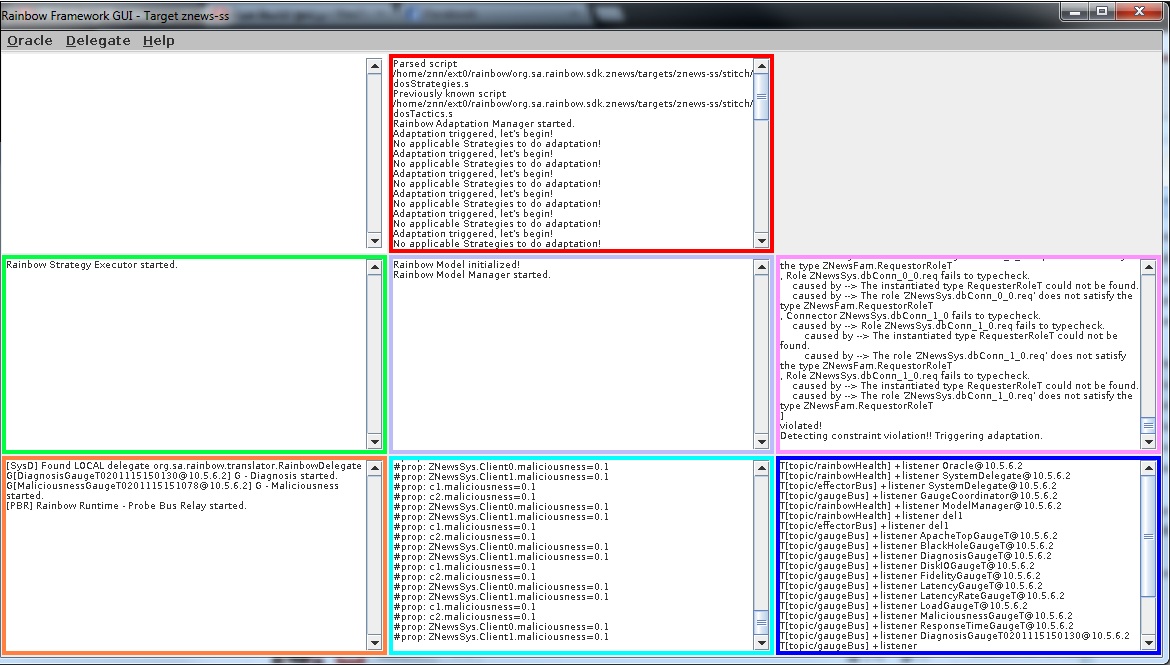 d
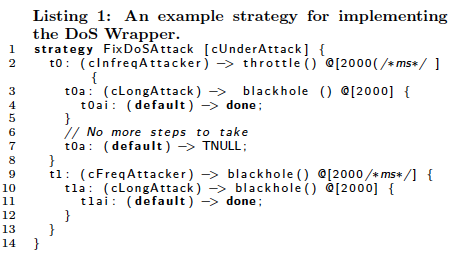 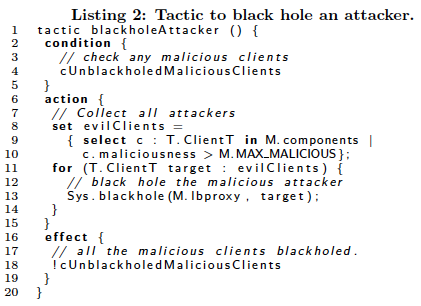 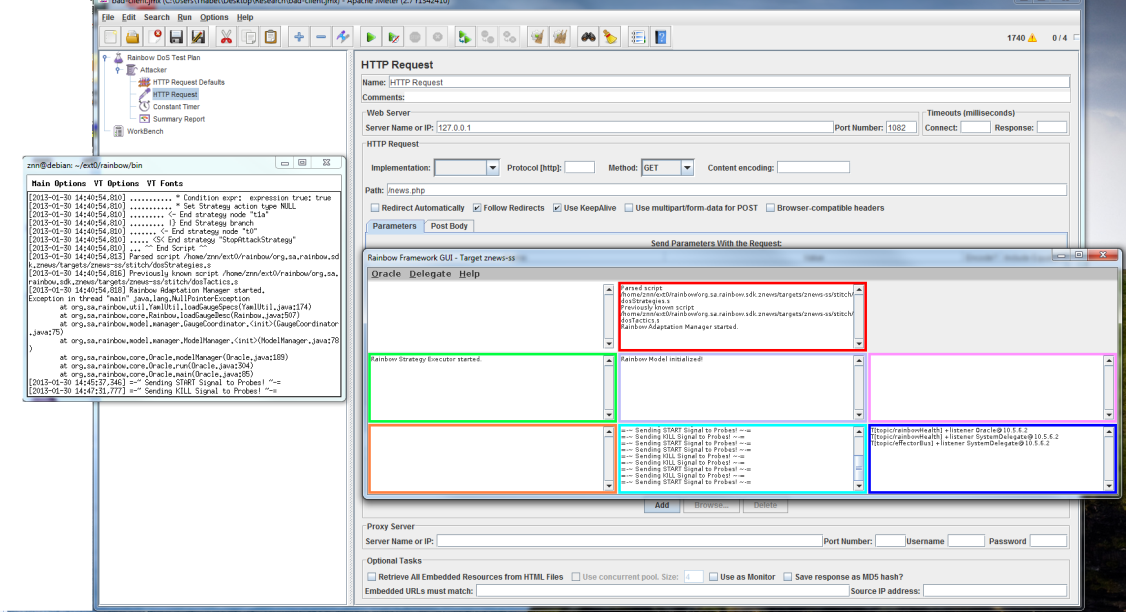 16
Znn News
Implementing the Protective Wrapper Pattern Against Denial of Service (DoS) Attacks
cFreqAttacker
cInfreqAttacker
Architecture Layer
Adaptation
Manager
Strategy
Executor
Architecture
Evaluator
Throttle vs.
Blackhole
Model Manager
Client.Maliciousness
cUnderAttack
Gauges
Translation
Infrastructure
ip-block.sh
SystemLayer
Client IPs
ReqFrequency
System API
Effectors
Resource
Discovery
Probes
17
Outline
The Case for Architecture-Based Self-Protection (ABSP)
Motivating Example
How ABSP fills the gap in traditional protection mechanisms
ABSP Patterns
Protective Wrapper
Software Rejuvenation
Agreement-Based Redundancy
Implementing ABSP Patterns Using RAINBOW Framework
DoS Attack Mitigation
Concluding Remarks
18
Summary: The Role of Architecture in Software Self-Protection
Assess and reason about security globally
Separation of concern – reusable; independent evolution of security; requires no changes to application logic
Effective against insider attacks
19
Research Challenges
Quantifying Security
Formulating architecture-level security metrics

Quality Attribute Tradeoffs
Security goals may be in conflict with other architecture attributes
Adaptation based on overall utility of the system

Protecting the Protector
Self-protection logic and MAPE-K components are not immune from security attacks
20